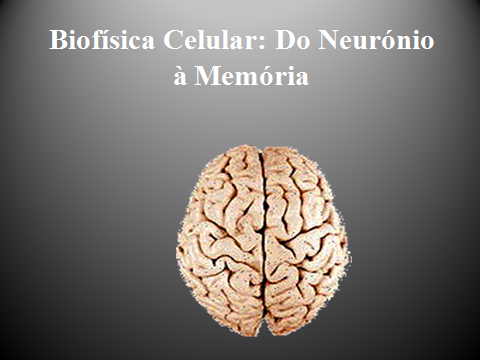 Célula: estrutura base
Célula: pequeno compartimento, limitado por uma membrana e preenchidos por uma substância aquosa (citoplasma).
Desempenha em miniatura todas as funções vitais.
 A célula eucariótica  é um conjunto bem organizado de estruturas biológicas.
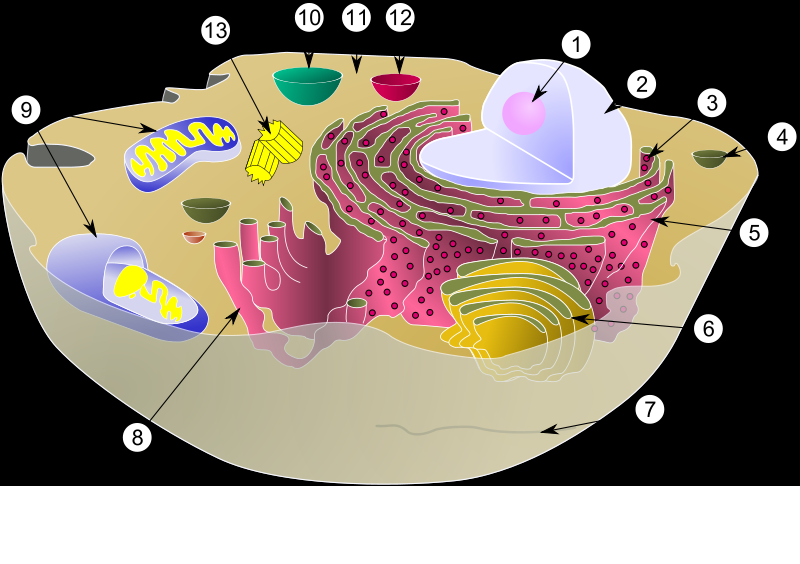 Esquema simplificado de uma célula eucariótica. 1. Nuclídeo; 2. Núcleo; 3. Ribossoma; 4.Vesícula; 5. Retículo endoplasmático; 6. Complexo de Golgi; 7. Citoesqueleto; 8. Retículo endoplasmático mole; 9. Mitocôndria; 10. Vacúolo; 11. Citosol; 12. Lisosomas; 13. Centríolos.
Componentes celulares
Núcleo (inclui o nucléolo, que não tem membrana, onde se situa o RNA): Organelo onde se situa o centro de controlo da célula. É composto por cadeias longas de DNA que contém a grande maioria do material genético da célula. 
Ribossoma:  Componente da célula onde se realiza a síntese proteica, a partir dos aminoácidos.
Retículo endoplasmático: Rede de cisternas (depósitos ou sacos) que liga vesículas e estruturas tubulares em células eucarióticas. O retículo endoplasmático DURO (RER) está envolvido na síntese de proteínas, estando muito ligado ao ribossoma. O retículo endoplasmático MOLE (SER) está ligado ao metabolismo de gorduras e carbo-hidratos.
Complexo de Golgi: Reserva intracelular de proteínas (após síntese), muito importante nos processos excretórios (exocitose) de proteínas.
Citoesqueleto: Estrutura de microtúbulos que fornece rigidez estrutural ao citoplasma. Permite também os movimentos celulares. Existe também em células procarióticas.
Mitocôndria: Funciona como uma “central de energia” na célula, uma vez que funciona como centro de produção e armazenamento de ATP (adenosina tri-fosfato) utilizada como fonte de energia química. 
Citosol: Meio interno da célula (água, sal, moléculas orgânicas). Ocupa 70% do volume da célula.
Lisossomas: Organelos que contêm enzimas necessários para digerir substâncias em excesso ou para destruir vírus ou pequenas bactérias existentes no interior da célula. Complementam-se com os vacúolos (utilizados para armazenar substâncias em excesso).
 Centríolos: Estrutura celular eucariótica que existe mais regularmente em animais. Estão envolvidos na organização da divisão celular por mitose.
O  Cérebro
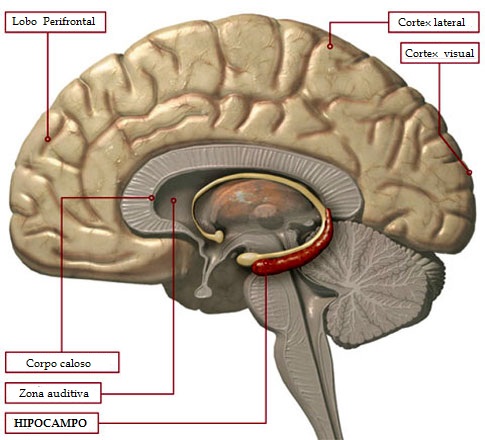 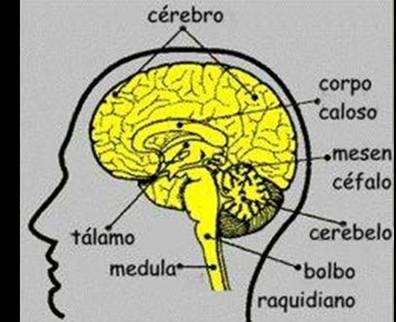 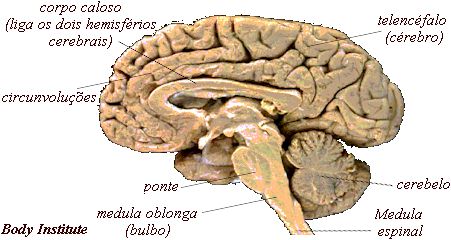 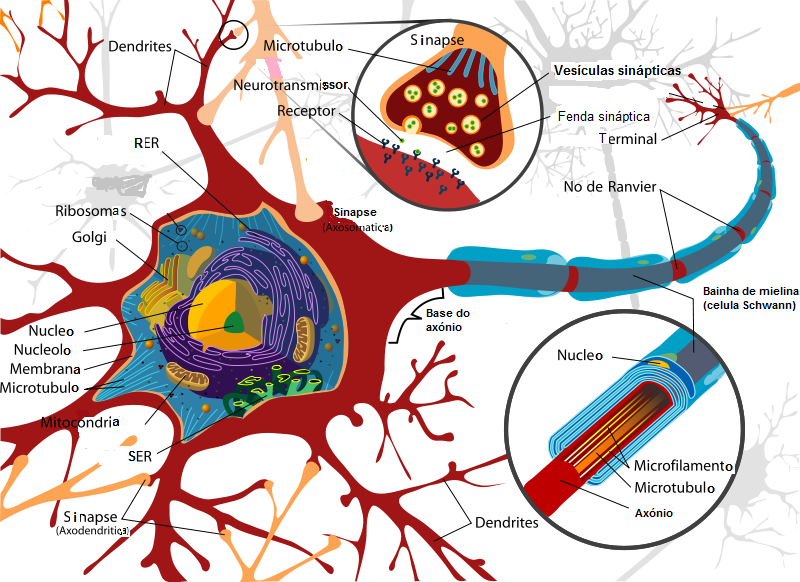 Canais iónicos
Poros transmembranares que permitem a passagem de iões para dentro ou forma da célula consoante as características do meio, nomeadamente a sua composição química.

Podem ser distinguidos com base na sua selectividade iónica (cálcio, zinco, potássio, cloro) e/ou mecanismo de activação. Podem ser activados por potencial eléctrico, neurotransmissores, pH, ou por activação mecânica.
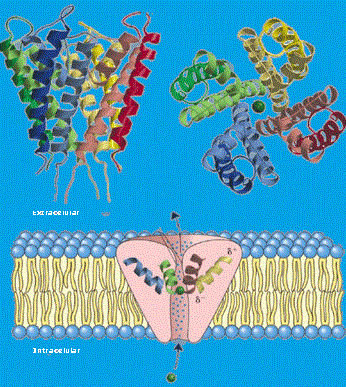 Transmissão de um estímulo nervoso (potencial de acção)
Transmissão sináptica
Plasticidade sináptica
Modificação estrutural de uma sinapse, que leva a um aumento de eficiência na transmissão de impulsos nervosos.

Pode-se induzir plasticidade sináptica com a aplicação de estímulos nervosos repetidos com alta frequência ou então através da aplicação de estimuladores de canais iónicos (agonistas).

A potenciação de longa duração (Long-term potentiation ou LTP) é a forma de plasticidade sináptica que se mantém por mais tempo. Está (ou pode estar) associada com a aprendizagem e a memória.
Glu
mGluRs
NMDA
VDCCs
AMPA
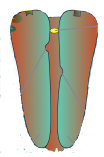 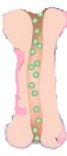 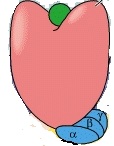 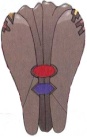 IP3
Ca2+
Ca2+
CaMKII
PKC
Diagrama de um sistema  experimental
Filtro de excitação
Lâmpada
Diafragma de campo
Shutter
Eléctrodo de registo
Eléctrodo de estimulação
Lente
Câmara
Espelho
Fotodíodo e conversor I/V
Diafragma de abertura
Filtro de emissão
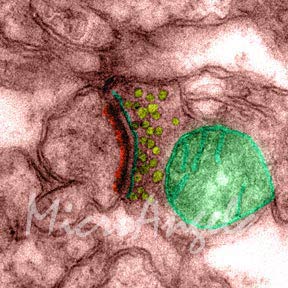 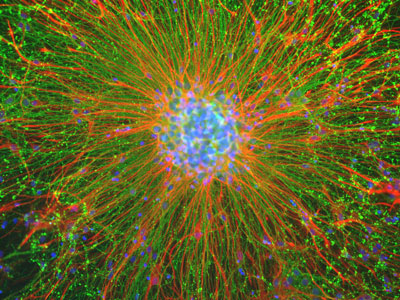 Sinapse do cérebro
Imagem fluorescente de neurónios corticais
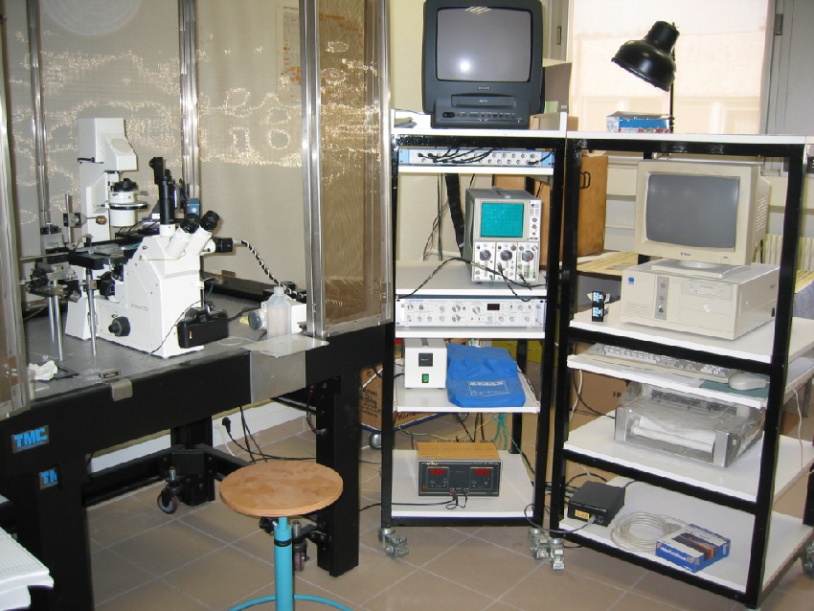 Sistema experimental para registos electrofisiológicos